Exercise #32
Boolean Satisfiability Review
Write your name and answer the following on a piece of paper
Apply the pure literal elimination technique to the following Boolean expression until no pure literals remain
1
Administriviaand Announcements
SMT solving
EECS 677: Software Security Evaluation
Drew Davidson
4
Where We’re At
Tools / Techniques underlying Symbolic Execution
previously : Satisfiability
5
Outline / Overview
The magic that made Symbolic execution work was the solver
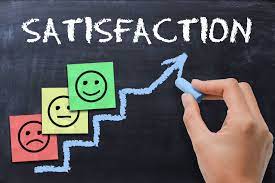 A computationally hard problem
Famously NP-complete (the progenitor of that complexity class!)
Obvious exponential loose upper bound (brute force)
This lecture
6
SMT Solving
Satisfiability beyond simple Boolean expressions
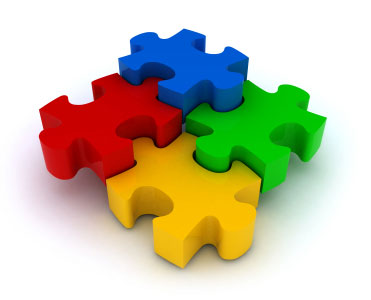 Gets us (closer) to the real programs that we want to analyze
Key principles
Individual theory solvers
Formulating constraints modularize a concern to a theory
Theory Solvers
7
SMT Solving
Some example theories
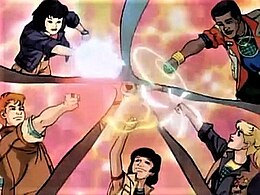 Theory of linear integer arithmetic
Theory of bitvectors
Theory of arrays
Theory of strings
Theory of equality on uninterpreted (mathematical) functions
Often possible (+ convenient / necessary)
to abstract away the actual behavior of 
a function
Theory Signatures
8
SMT Solving
The set of (non-logical) symbols and their meanings defined by that theory
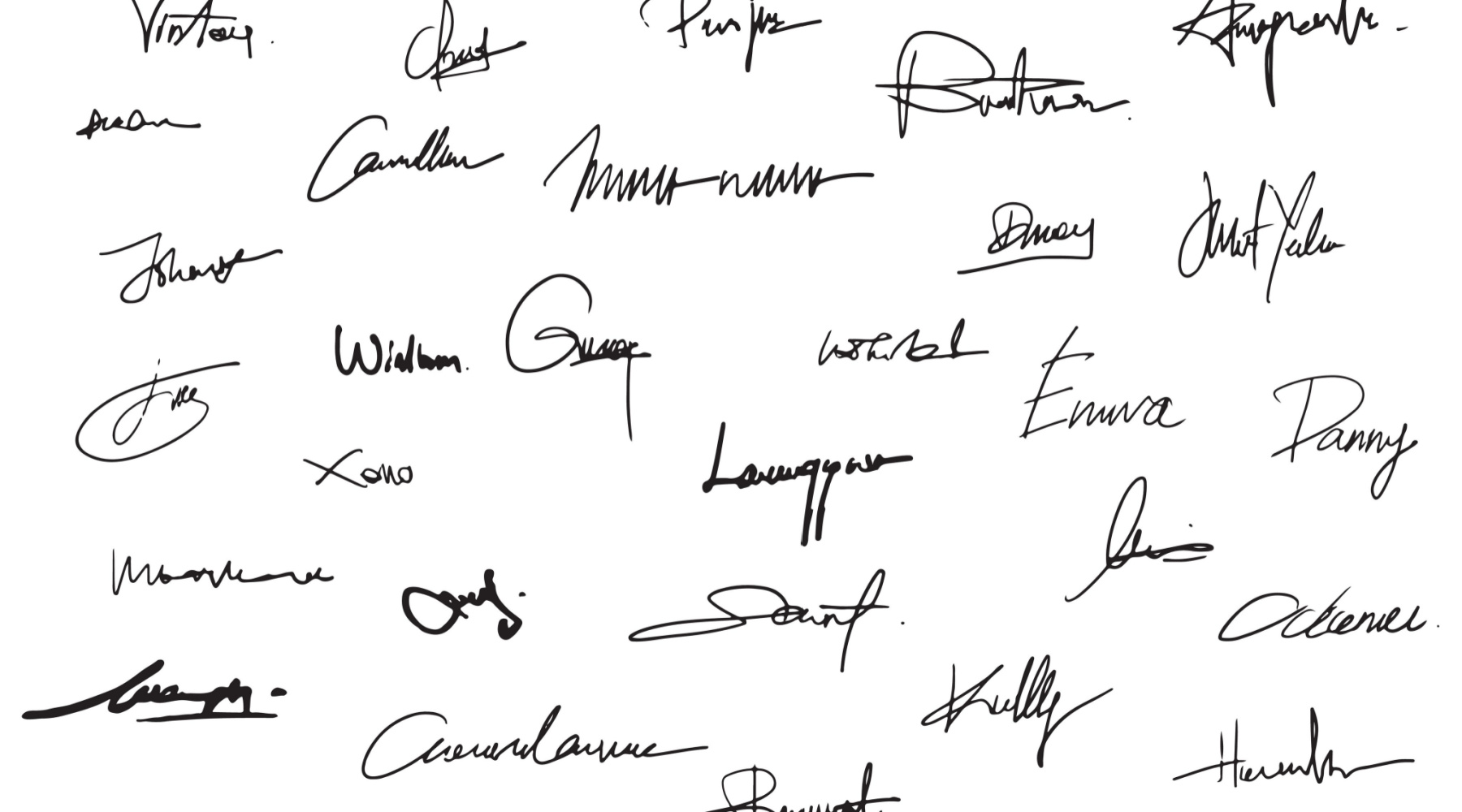 Once we have a set of signatures, we’ll try to get our formula (i.e. path constraint) to separate concerns into theories
Separating concerns
9
SMT Solving
Note: we will only deal with constraints in Quantifier-Free First-Order Logic
Goal: break down the constraint system to match our core (logical) theory at the top level, with individual clauses potentially in our theory signatures
Logical symbols 
– Parentheses: (, )
– Propositional connectives: ∨, ∧, ¬, →, ↔
– Variables: v1, v2, . . .
– Quantifiers: ∀, ∃
Non-logical symbols
– Equality: =
– Functions: +, -, %, bit-wise &, f(), concat, …
– Predicates: ·, is_substring, …
– Constant symbols: 0, 1.0, null`
Example
10
SMT Solving
Credit: this example due to Oliveras and Rodriguez-Carbonell, additional work by Aldrich
Example
11
SMT Solving
Step 1: Nelson-Oppen procedure to separate theories
Example
12
SMT Solving
Step 1: Nelson-Oppen procedure to separate theories
Example
13
SMT Solving
Theory of EUF
Theory of integer arithmetic
Theory of EUF
Theory of EUF
Theory of EUF
Theory of integer arithmetic
Theory of integer arithmetic
Theory of EUF
AND
Theory of integer arithmetic
Example
14
SMT Solving
Example
15
SMT Solving
Example
16
SMT Solving
Example
17
SMT Solving
Example
18
SMT Solving
Example
19
SMT Solving
Example
20
SMT Solving
Example
21
SMT Solving
Arithmetic
Contradiction
“Convenient” Equalities
22
SMT Solving
The lynchpin of our success was the existence of some
useful equalities. What if they aren’t in the original 
constraints?
Case split!
Can add logical predicates for all possible equalities…
and start making guesses
“Convenient” Equalities
23
SMT Solving
The lynchpin of our success was the existence of some
useful equalities. What if they aren’t in the original 
constraints?
x ≥ 0 ∧ y = x + 1 ∧ (y > 2 ∨ y < 1 )
Abstract all non-logical clauses
Case split!
p1 ∧ p2 ∧ (p3 ∨ p4 )
Can add logical predicates for all possible equalities…
DPLL
p1:true
p2:true
p3:false
p4: true
Linear Solver: contradiction!
Add information and start over
and start making guesses
p1 ∧ p2 ∧ (p3 ∨ p4) ∧ (¬p1 ∨ ¬p2 ∨ ¬p3)
Arithmetic Constraints
24
SMT Solving
We kinda danced around how the arithmetic solver works
Basic answer: Linear Algebra.
Also, something something Linear Optimization and the simplex algorithm
Wrap-Up
25
SMT Solvers
Hopefully I’ve convinced you that Solvers can be implemented
Not strictly magic, but they do employ some very clever techniques